Image-based Material Retrieval
Rui Wang
Dept. of Computer Science
Univ. of North Carolina at Chapel Hill
[Speaker Notes: Introduce each part: what is 3D surface reconstruction from endoscopic video, fusion, reflectance modeling, and most importantly what is the improvement]
Outline
Motivation

Study of physical system

Examples
Organ elastic parameter retrieval
Cloths elastic parameter retrieval

Limitations and open research issues
11/20/2016
2
Motivation
Tissue elasticity properties are important parameters for developing accurate and predictive surgical simulation

Tissue stiffness gives diagnostic information about the presence or status of disease

Realistic cloth property simulation and virtual try-on
3
11/20/2016
Study of physical system
Parameterization of the system
discovery of a minimal set of model parameters whose values completely characterize the system.
Forward modeling
discovery of the physical laws allowing us, for given values of the model parameters, to make predictions on the results of measurements on some observable parameters.
Inverse modeling
use of the actual results of some measurements of the observable parameters to infer the actual values of the model parameters.
4
11/20/2016
Examples
Acquiring elastic parameter of organs



Retrieve elastic parameters of cloths
5
11/20/2016
Measurements
Invasive
Rely on device to measure the displacement and force response

Noninvasive
Based on image analysis techniques to measure the displacement
6
11/20/2016
Medical applications
Ultrasound Elastography
External compression is applied to tissue, and images before and after compression are used to generate the strain profile
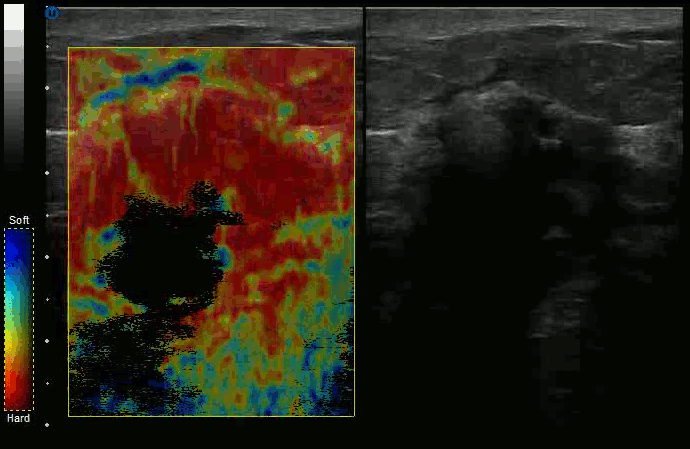 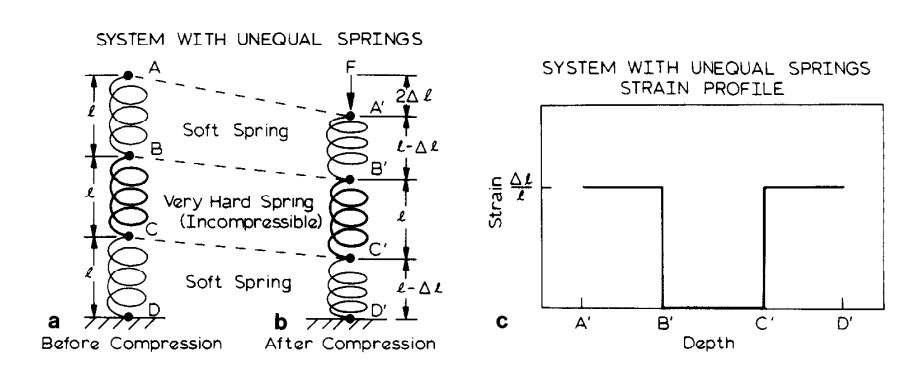 [1] Ophir, J., et al. "Elastography: a quantitative method for imaging the elasticity of biological tissues." Ultrasonic imaging 13.2 (1991): 111-134.
7
11/20/2016
Medical applications
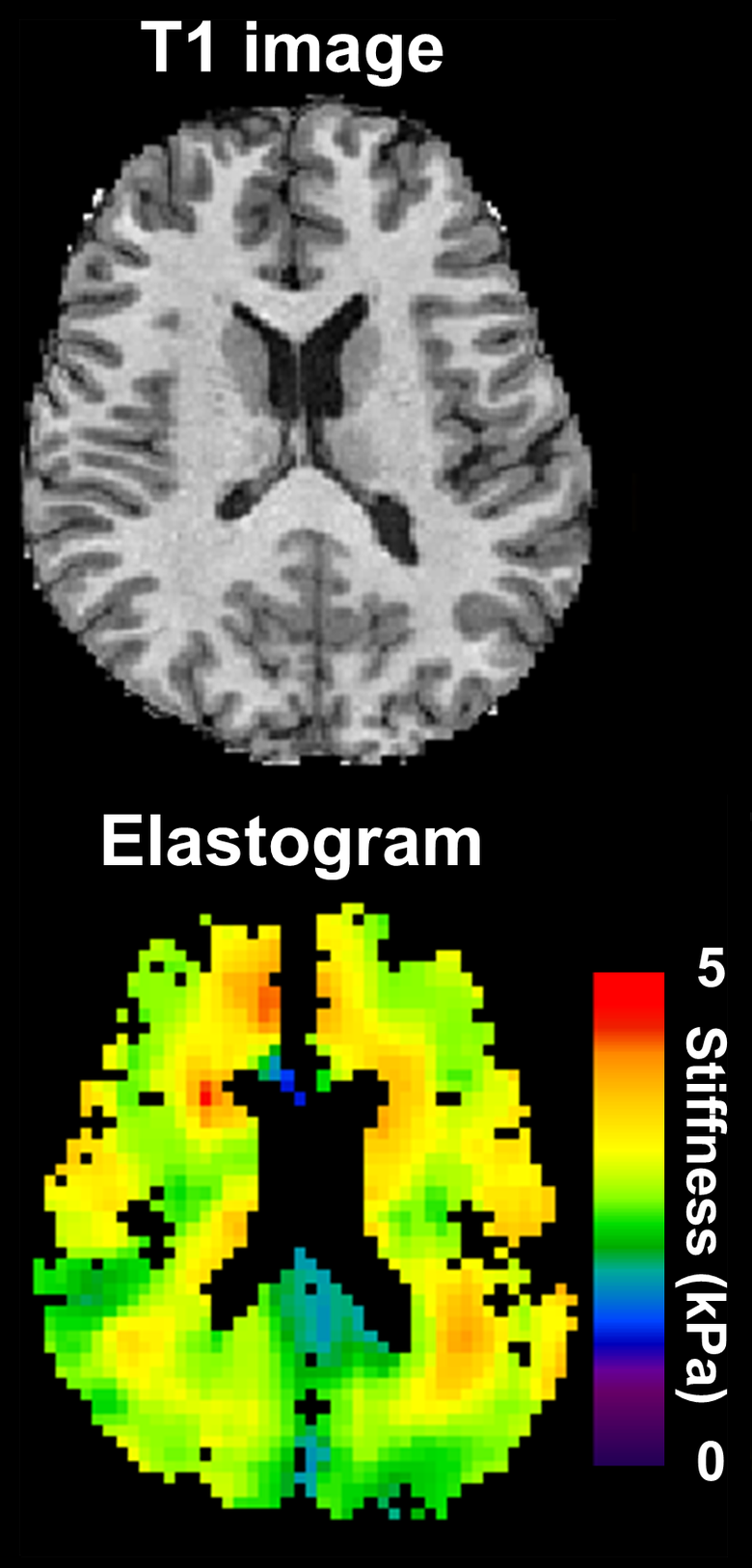 Magnetic Resonance Elastography
Mechanical vibrator is used on 
    the surface of the patient's body 
    that creates shear waves travel
    into patient’s deeper tissues
Direct visualization and quantitative
    measurement of tissue displacements.
Isotropic linear elastic model
[2] Manduca, Armando, et al. "Magnetic resonance elastography: non-invasive mapping of tissue elasticity." Medical image analysis 5.4 (2001): 237-254.
8
11/20/2016
Medical applications
These methods requires:
Known external forces
Accurate displacement measurement
9
11/20/2016
MaterialCloning: Acquiring Elasticity Parameters from Images for Medical Applications
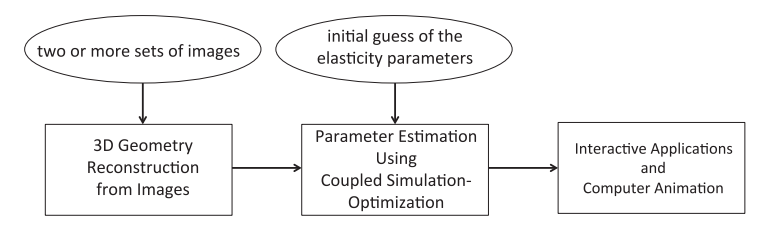 [3] Yang, Shan, and Ming Lin. "MaterialCloning: Acquiring Elasticity Parameters from Images for Medical Applications." (2015).
10
11/21/2016
MaterialCloning: Acquiring Elasticity Parameters from Images for Medical Applications
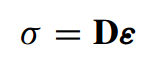 11
11/20/2016
MaterialCloning: Acquiring Elasticity Parameters from Images for Medical Applications
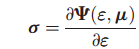 12
11/20/2016
MaterialCloning: Acquiring Elasticity Parameters from Images for Medical Applications
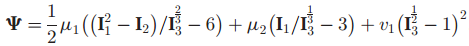 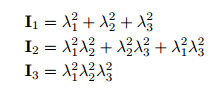 13
11/20/2016
MaterialCloning: Acquiring Elasticity Parameters from Images for Medical Applications
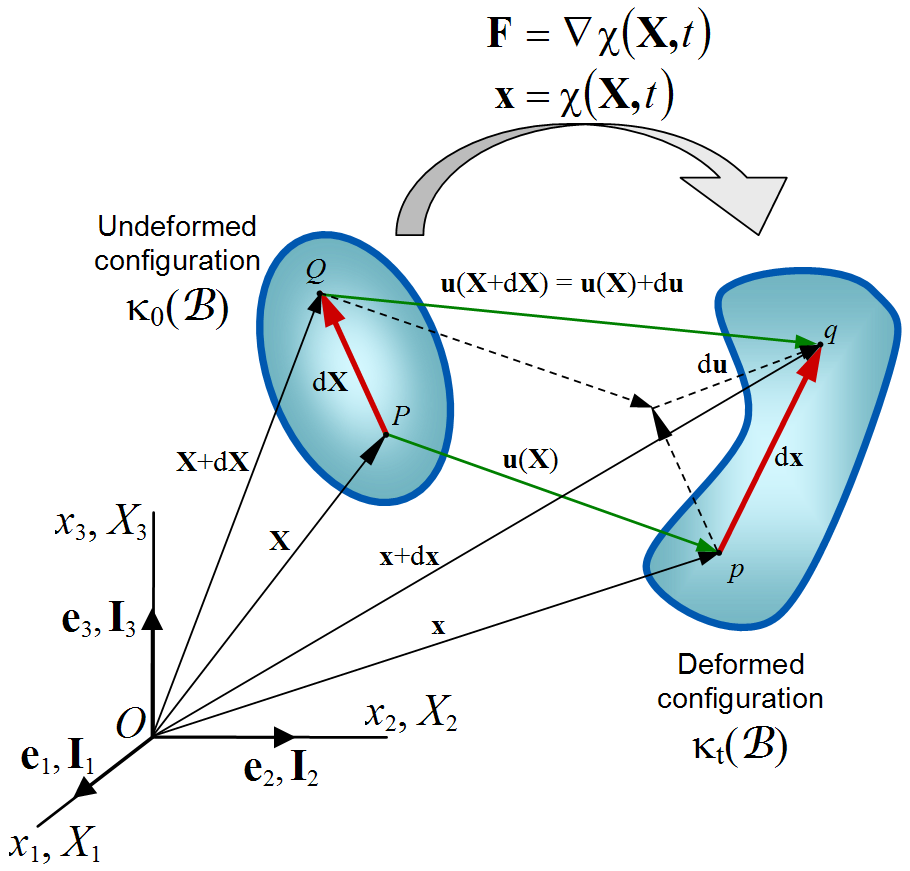 14
11/20/2016
MaterialCloning: Acquiring Elasticity Parameters from Images for Medical Applications
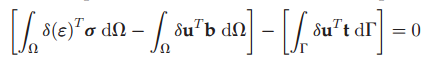 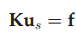 15
11/20/2016
MaterialCloning: Acquiring Elasticity Parameters from Images for Medical Applications
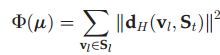 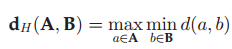 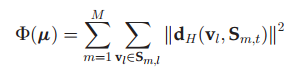 16
11/20/2016
MaterialCloning: Acquiring Elasticity Parameters from Images for Medical Applications
Particle swarm optimization
Particle swarm optimization (PSO) is a population based stochastic optimization technique developed by Dr. Eberhart and Dr. Kennedy  in 1995, inspired by social behavior of bird flocking or fish schooling

The potential solutions, called particles, fly through the problem space by following the current optimum particles
17
11/20/2016
MaterialCloning: Acquiring Elasticity Parameters from Images for Medical Applications
What is a particle?
A particle has five attributes:
The position 
The velocity 
The fitness value 
The previous best position of itself 
The previous best position of its neighbors

N is the dimension of the parameters and M is the swarm size.
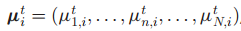 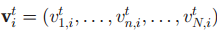 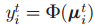 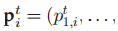 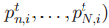 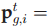 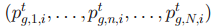 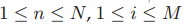 18
11/20/2016
MaterialCloning: Acquiring Elasticity Parameters from Images for Medical Applications
How does the optimization search work?
PSO works by iteratively updating the particles’ properties



     is a randomly selected position within a D dimensional hypersphere defined as                                 
Where           				  is the center and 
   		 is the radius
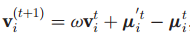 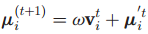 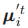 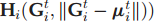 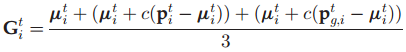 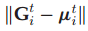 19
11/20/2016
MaterialCloning: Acquiring Elasticity Parameters from Images for Medical Applications
Experimental Results
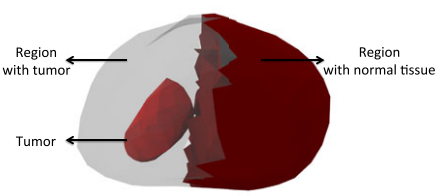 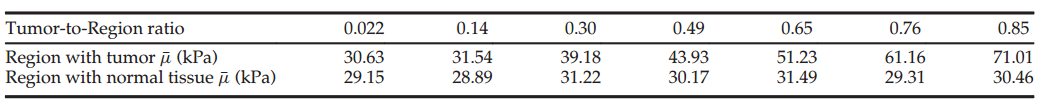 20
11/20/2016
MaterialCloning: Acquiring Elasticity Parameters from Images for Medical Applications
Experimental Results
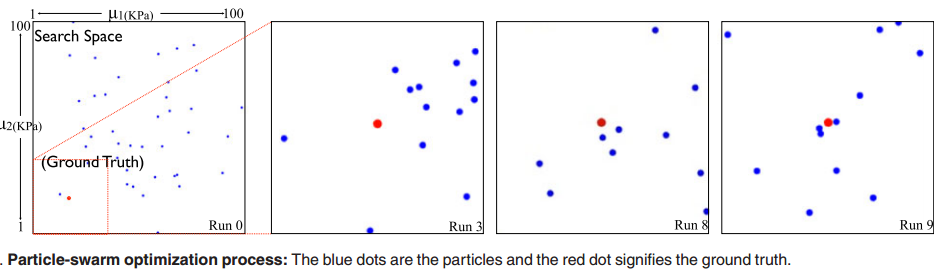 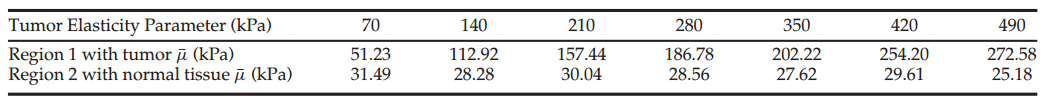 21
11/20/2016
Data-Driven Elastic Models for Cloth: Modeling and Measurement
Invasive method
Complicate and expensive to design a machine to measure large number of parameters.
Non-invasive method
Diﬃcult to optimize for large number of parameters while avoiding local minima
Robustly tracking features from unconstrained motion is challenging
Seek for balance between invasive and non-invasive methods
 Simple devices that deform samples in a controlled way so that their shapes can be easily measured
[4] Wang, Huamin, James F. O'Brien, and Ravi Ramamoorthi. "Data-driven elastic models for cloth: modeling and measurement." ACM Transactions on Graphics (TOG). Vol. 30. No. 4. ACM, 2011.
22
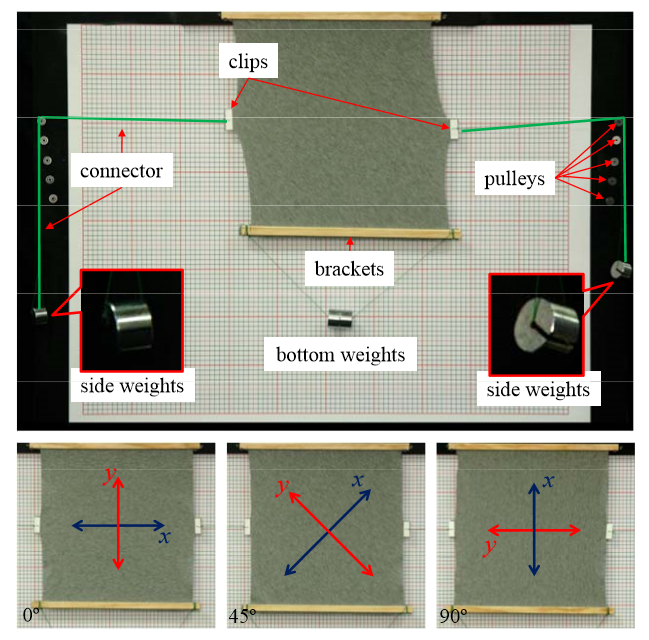 23
11/20/2016
Data-Driven Elastic Models for Cloth: Modeling and Measurement
Planar stretching model (System parameterization)
Treat cloth as two-dimensional continuum. 
The planar displacement and force can be described by strain and stress tensor.
Start with linear anisotropic model obtained by generalizing Hooke’s law



C is a 3x3 symmetric stiffness tensor matrix.
Woven composite fabrics are orthotropic
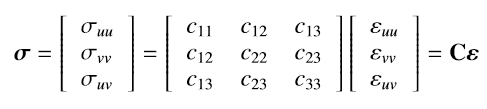 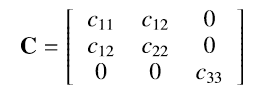 24
11/21/2016
Data-Driven Elastic Models for Cloth: Modeling and Measurement
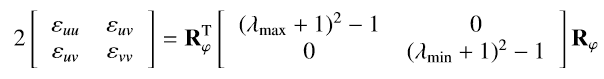 25
11/21/2016
Data-Driven Elastic Models for Cloth: Modeling and Measurement
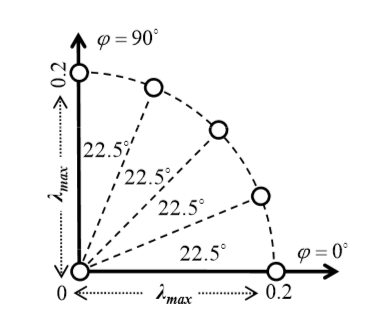 26
11/21/2016
Data-Driven Elastic Models for Cloth: Modeling and Measurement
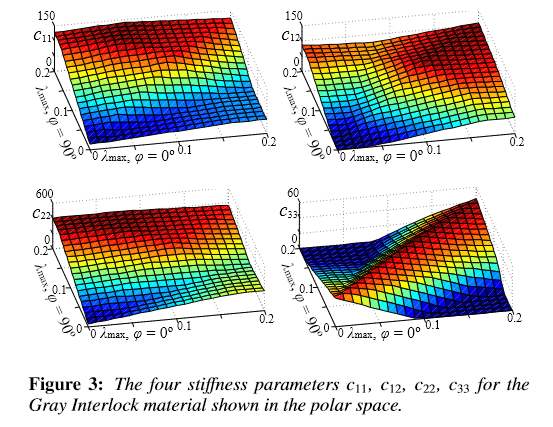 27
11/21/2016
Data-Driven Elastic Models for Cloth: Modeling and Measurement
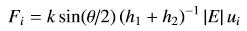 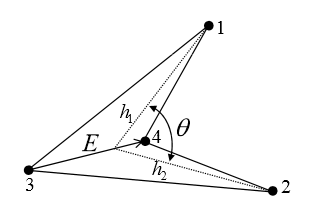 28
11/21/2016
Data-Driven Elastic Models for Cloth: Modeling and Measurement
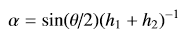 29
11/21/2016
Data-Driven Elastic Models for Cloth: Modeling and Measurement
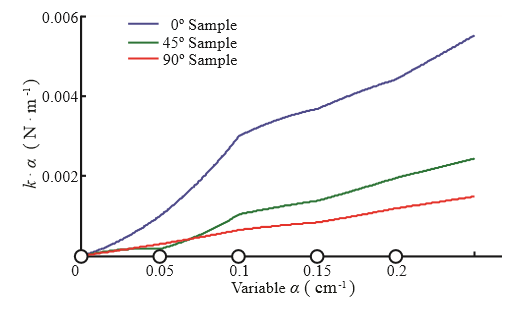 30
11/21/2016
Data-Driven Elastic Models for Cloth: Modeling and Measurement
Forward simulation
Standard Finite Element Method.
Initial mesh is generated by first mark manually label point features and then doing a bilinear interpolation.
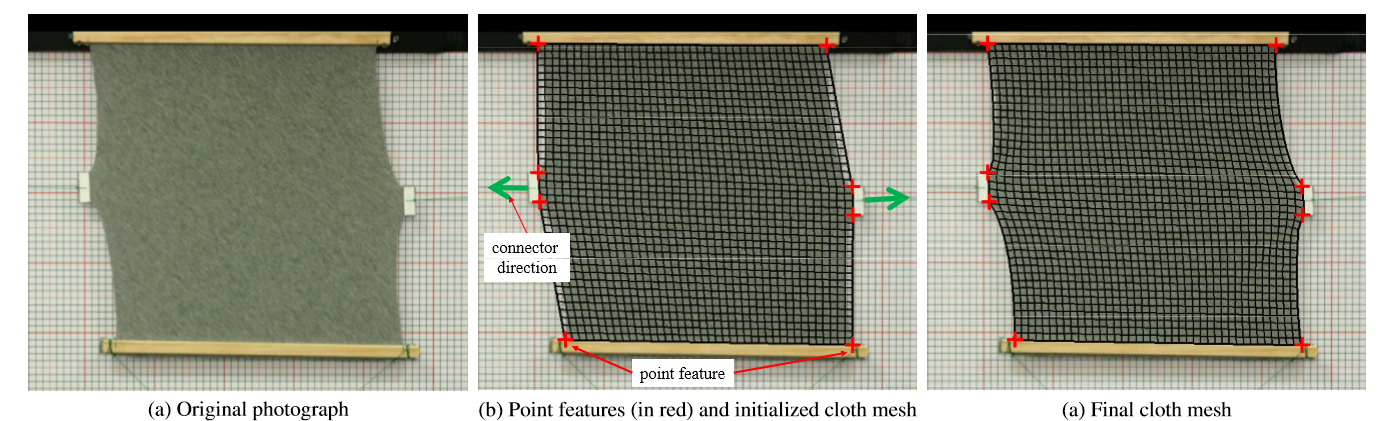 31
11/20/2016
Data-Driven Elastic Models for Cloth: Modeling and Measurement
32
11/21/2016
[Speaker Notes: Warp and weft directions can be recognized from thread directions in the weaving structure for most cloth materials.]
Data-Driven Elastic Models for Cloth: Modeling and Measurement
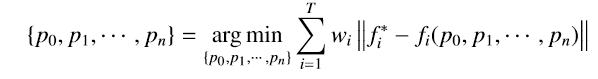 33
11/20/2016
Data-Driven Elastic Models for Cloth: Modeling and Measurement
Optimization
 Use BFGS extension of the quasi-Newton to handle the optimization process in the first 10 to 20 iterations. 
Once the residual error becomes smaller, add random perturbations in order to jump away from local minima.
Local minimum is clustered around the expected global minimum, which they believe is mainly because of the close memory property.
34
11/21/2016
Data-Driven Elastic Models for Cloth: Modeling and Measurement
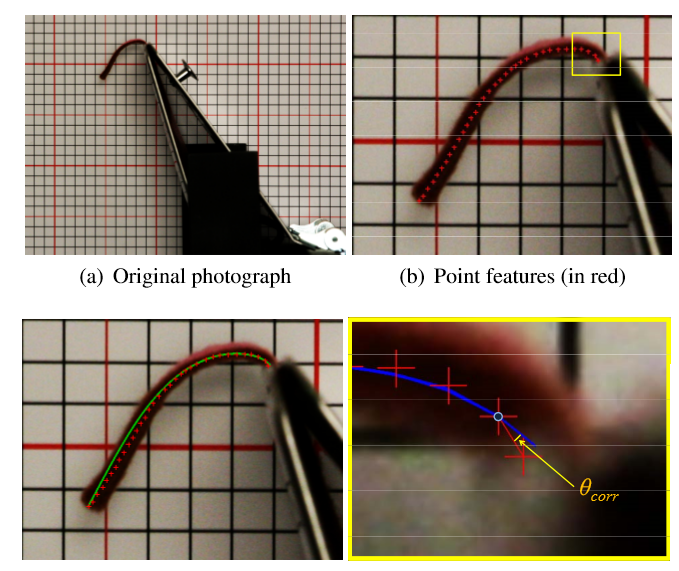 35
11/21/2016
Data-Driven Elastic Models for Cloth: Modeling and Measurement
36
11/21/2016
Data-Driven Elastic Models for Cloth: Modeling and Measurement
Experimental results
Database
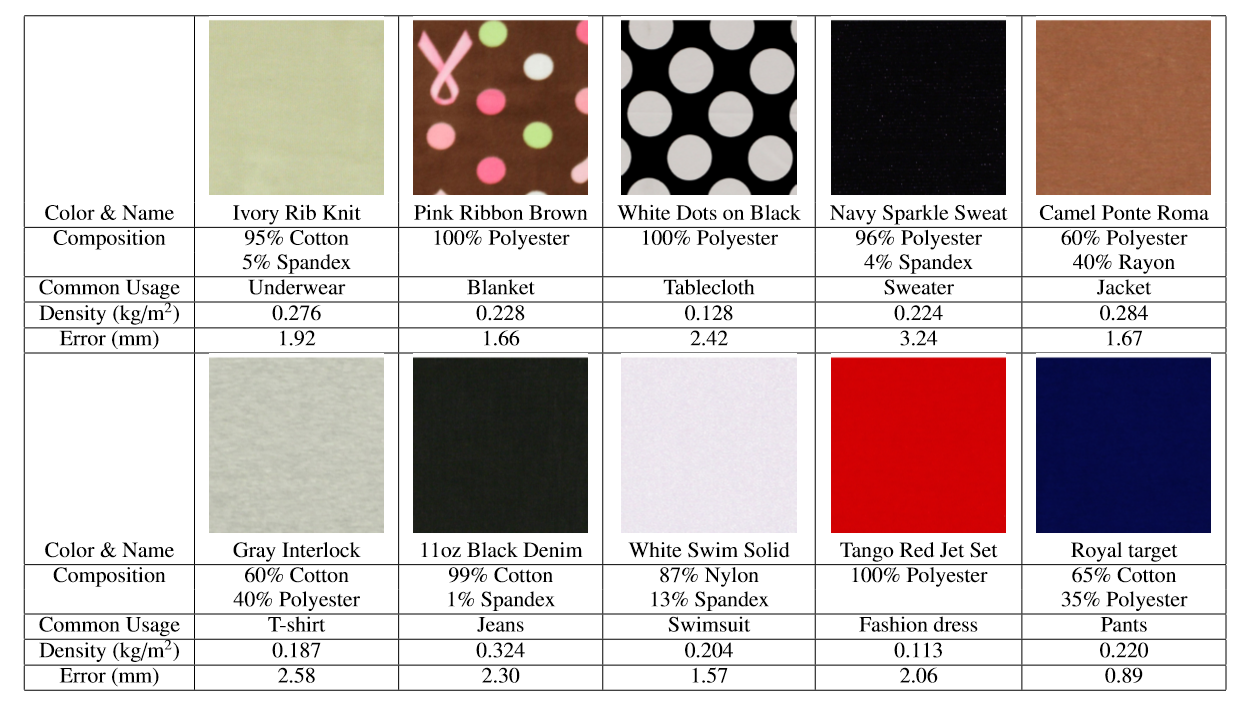 37
11/21/2016
Data-Driven Elastic Models for Cloth: Modeling and Measurement
Experimental results
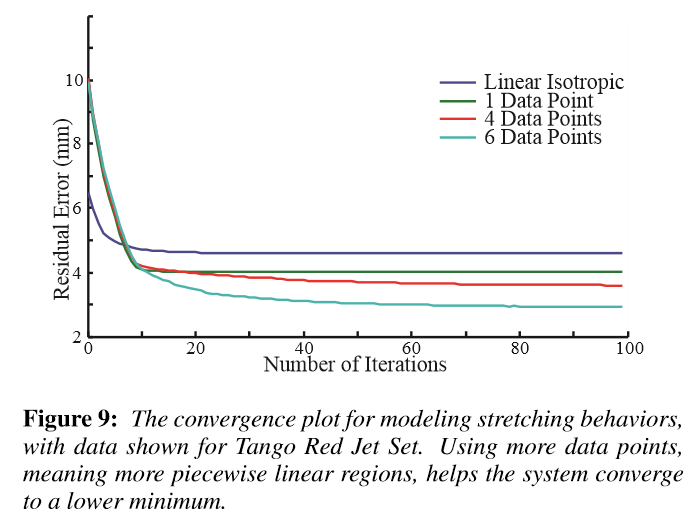 38
11/21/2016
Data-Driven Elastic Models for Cloth: Modeling and Measurement
Validation 1: Unbalanced tensile tests
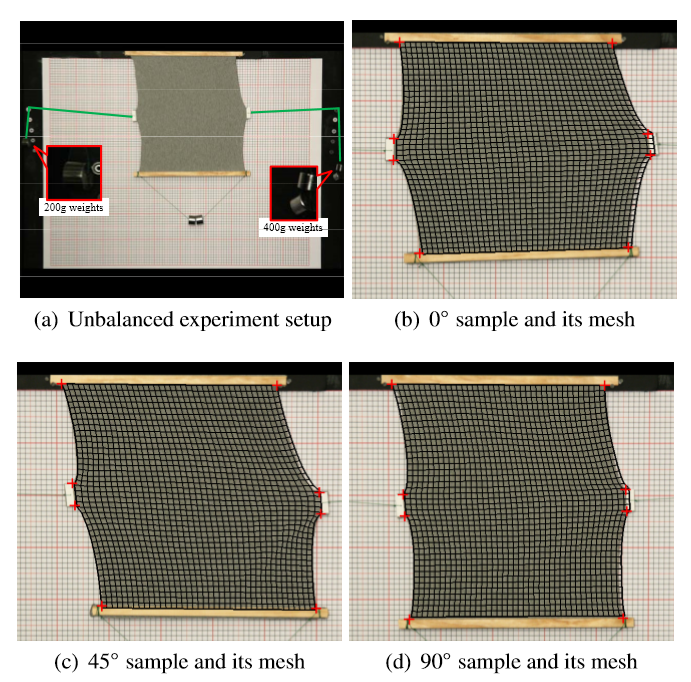 39
11/21/2016
Data-Driven Elastic Models for Cloth: Modeling and Measurement
Validation 2: Different bias angle
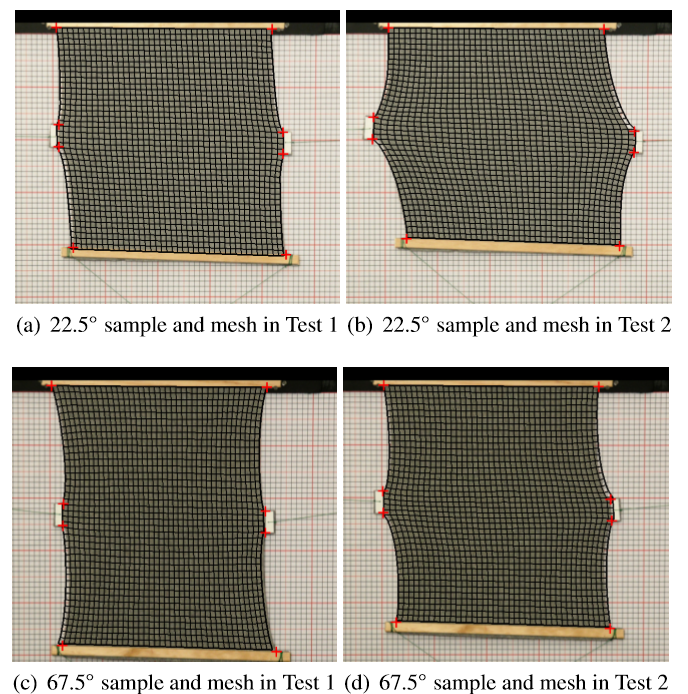 40
11/21/2016
Data-Driven Elastic Models for Cloth: Modeling and Measurement
Validation 3: Hanging cloth
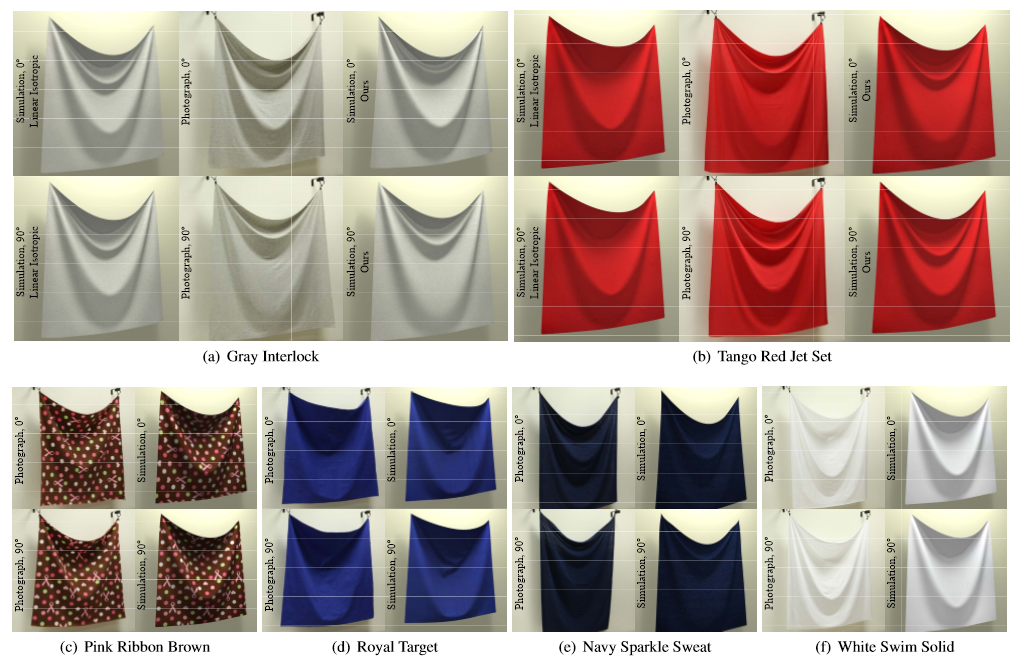 41
11/21/2016
Limitations and open research
Computational expensive. 
Requires hours to obtain the model parameters.

Nonlinear anisotropic elastic model
Detect small tumor
Model more complex tissue property
42
11/21/2016
Questions?
43
11/20/2016